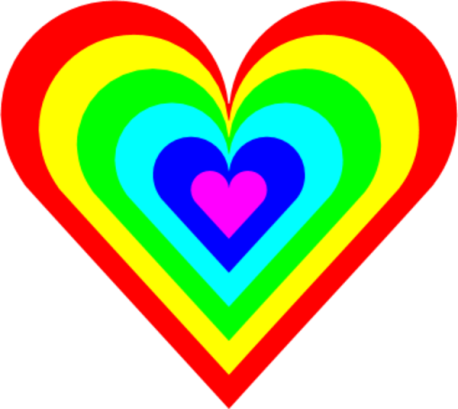 Love
strong affection for another arising out of kinship or personal ties
Infatuation
An intense short lived passion or admiration for someone or something
Lust
A very strong sexual desire
[Speaker Notes: Worksheet:

Play some love songs and have students write their own love song/lyric. Write it to a familiar tune.]
Love
Infatuation
Develops quickly and dies quickly
Self-gratification
Lacks confidence
Breeds jealousy
Miserable when partner is away and worry he/she finds another
Disagrees a lot and difficulty listening to one another
Based on sexual excitement
Takes time 
Deep concern and care for the loved one
You want to do better and be better
Have fun without making out
Good friends first
You trust each other
Compromise
You are happy and confident
[Speaker Notes: https://www.youtube.com/watch?v=UTBQYAE-pMk]
Individual Love Song /Poem/Poster Assignment
Read the differences between Infatuation and Love. Then, choose one of the following to complete: 
Song
Three versus (minimum 4 lines each)
One chorus (minimum 4 lines)
Use a familiar tune/ popular song
Neatly written on computer paper w/ designs/color
Poem/ Slam Poem
Minimum 16 lines
Neatly written on computer paper with designs/color
Colorful Booklet or Poster
List 25 ways of expressing care/affection for another person that does not include sexual contact
On computer paper, neatly written w/ designs/pictures
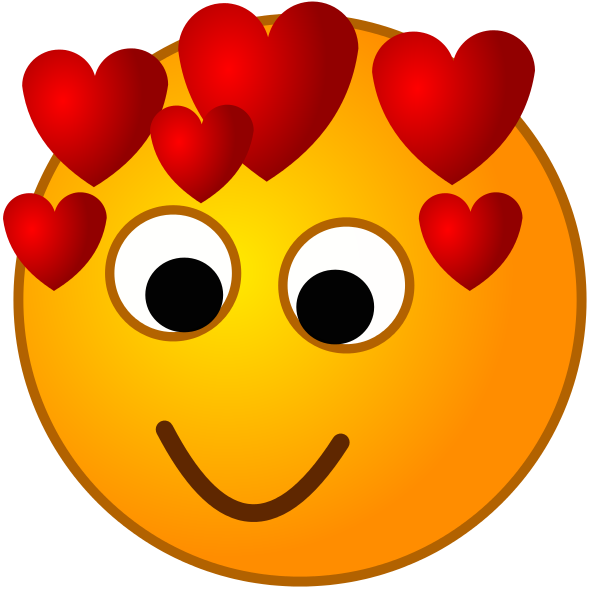 Reproduction Vocabulary
1. Fertilization: the union of a male sperm cell and a female egg. The cell that results from fertilization is called a zygote.
2. Conception: also known as fertilization
3. Ovulation: the process of releasing a mature ovum into the fallopian tube each month.
4. Implantation: the process by which the zygote attaches to the uterine wall.
5. Embryo: a cluster of cells that develop between the 3rd and 8th week of pregnancy.
Reproduction Vocabulary, cont.
6. Fetus: Grouping of developing cells after about the 8th week of pregnancy.
7. Chromosomes: thread-like structures found within the nucleus of a cell that carry the codes for inherited traits.
8. Placenta: thick, blood rich tissue that lines the walls of the uterus during pregnancy and nourishes the embryo.
9. Amniotic Sac: thin, fluid filled membrane that surrounds and protects the developing embryo.
10. Heterosexual: A person whose primary social, emotional and sexual orientation is towards members of the opposite sex.
Reproduction Vocabulary, cont.
11. Homosexual: A person whose primary social, emotional and sexual orientation is towards members of the same sex. 
12. Rape: sexual intercourse that occurs without consent under actual or threatened force.

13. Breast Self—Exam: Breast cancer is the most common cancer and the second leading cause of death, after lung cancer, for women in the US. It is recommended that females exam their breast once a month, right after the menstrual period.
 
14. Testicular Self-Exams: The American Cancer Society recommends that males perform a self-exam for testicular cancer once a month.
Male Reproductive Anatomy
Sperm
The males gametes, or reproductive cells
Testosterone
The male sex hormone, controls production of sperm
Testis (testes plural)
Two small glands that secrete testosterone and produce sperm; also known as testicles
Scrotum
External skin sac
Identify the following:
Male Reproductive Anatomy
Penis
A tube-shaped organ that extends from the trunk of the body just above the testes
Semen
A thick fluid containing sperm and other secretions from the male reproductive system.
Foreskin
At birth the tip of the penis is covered with this thin, loose skin
Vas deferens
Tubes that extends from each epididymis to the urethra
Identify the following:
Male Reproductive Anatomy
Seminal vesicle
As sperm move through the vas deferens, they are combined with fluid from the seminal vesicle. The fluid contain nutrients to nourish the sperm and makes them more mobile
Urethra
The passageway through which both semen and urine leave the male body
Identify the following:
Male Reproductive Anatomy
Epididymis
The tubes in each testis join the epididymis, a larger coiled tube where sperm mature and are stored.
Prostate  and Cowper’s gland
Secretions from this gland combine with sperm containing fluid to form semen
Bladder
Holds urine
Identify the following:
Female Reproductive System
Eggs
Female gametes or ova
Ovaries
Female sex glands that store the ova and produce female sex hormones
Uterus
The hollow, muscular, pear-shaped organ that nourishes and protects the fertilized ovum until birth
Cervix
The opening to the uterus
Identify the following:
Female Reproductive Anatomy
Fallopian tubes
A pair of tubes with finger-like projections that draw in the ovum. Ova travel from the ovaries to the uterus through the fallopian tubes.
Endometrium
Tissue that lines the uterus
Vagina
A muscular, elastic passageway that extends from the uterus to the outside of the body; also called the birth canal
Clitoris
A highly sensitive structure of the female external genitals
Identify the following:
Female Reproductive Anatomy
Labia majora
The outer skin folds of the vulva on both sides of the vaginal opening
Labia minora
The inner folds of the vaginal opening
Menarche
The first menstrual cycle
Menopause
The end of reproductive years (usually occurs around 48-51 years old)
Estrogen
Sex hormone produced primarily in the female.